Требования к обязательной школьной форме для    организаций среднего образования     (Приказ МОН РК от 14 января 2016 года № 26)      Цвет школьной формы: темно-синий.    Школьная форма для мальчиков включает:    пиджак, жилет, брюки, белая парадная рубашка, повседневная рубашка (голубая, темно-синяя; зимний период: трикотажный жилет, водолазку (белого цвета). Брюки для мальчиков свободного кроя, и по длине закрывают щиколотки ног.      Школьная форма для девочек включает:      пиджак, жилет, юбка, брюки, классическая белая блуза (зимний период: трикотажный жилет, сарафан, водолазка (белого цвета). Брюки для девочек свободного кроя, и по длине закрывают щиколотки ног. Длина юбки офисная, не выше 5 см от колена.      Обувь: классическая.      Парадная форма для мальчиков состоит из повседневной формы, дополненной белой рубашкой, для девочек - белой блузкой.      Спортивная форма для мальчиков и девочек включает: спортивный костюм (спортивные брюки, футболка белого цвета , спортивную обувь (кроссовки, кеды).      Школьная форма включает галстук классической формы (темно-синего цвета).      Включение элементов одежды религиозной принадлежности различных конфессий в школьную форму не допускается.
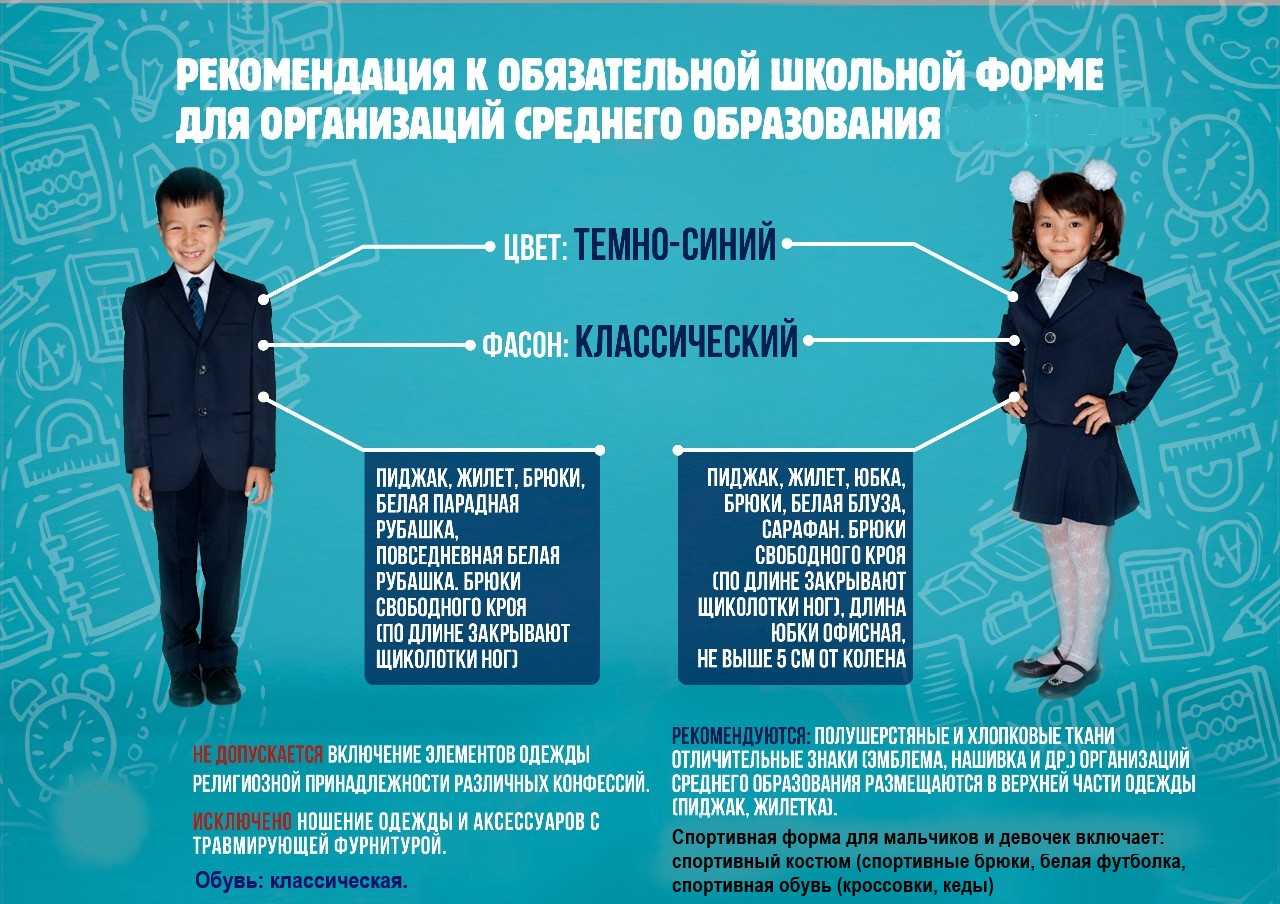 Школьная обувь
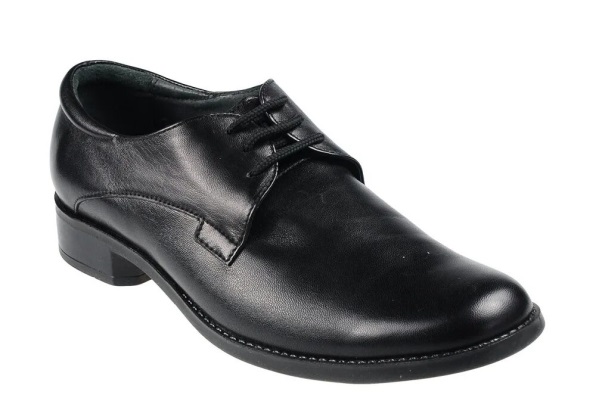 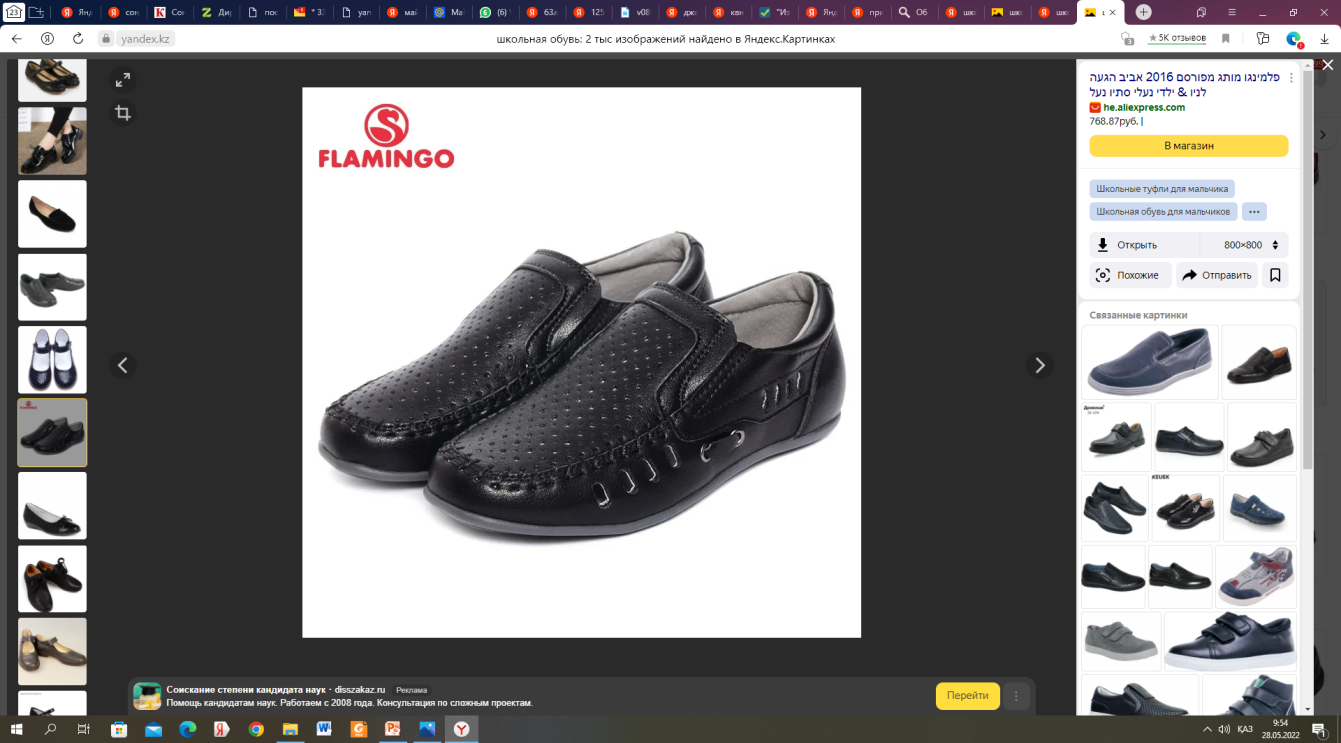 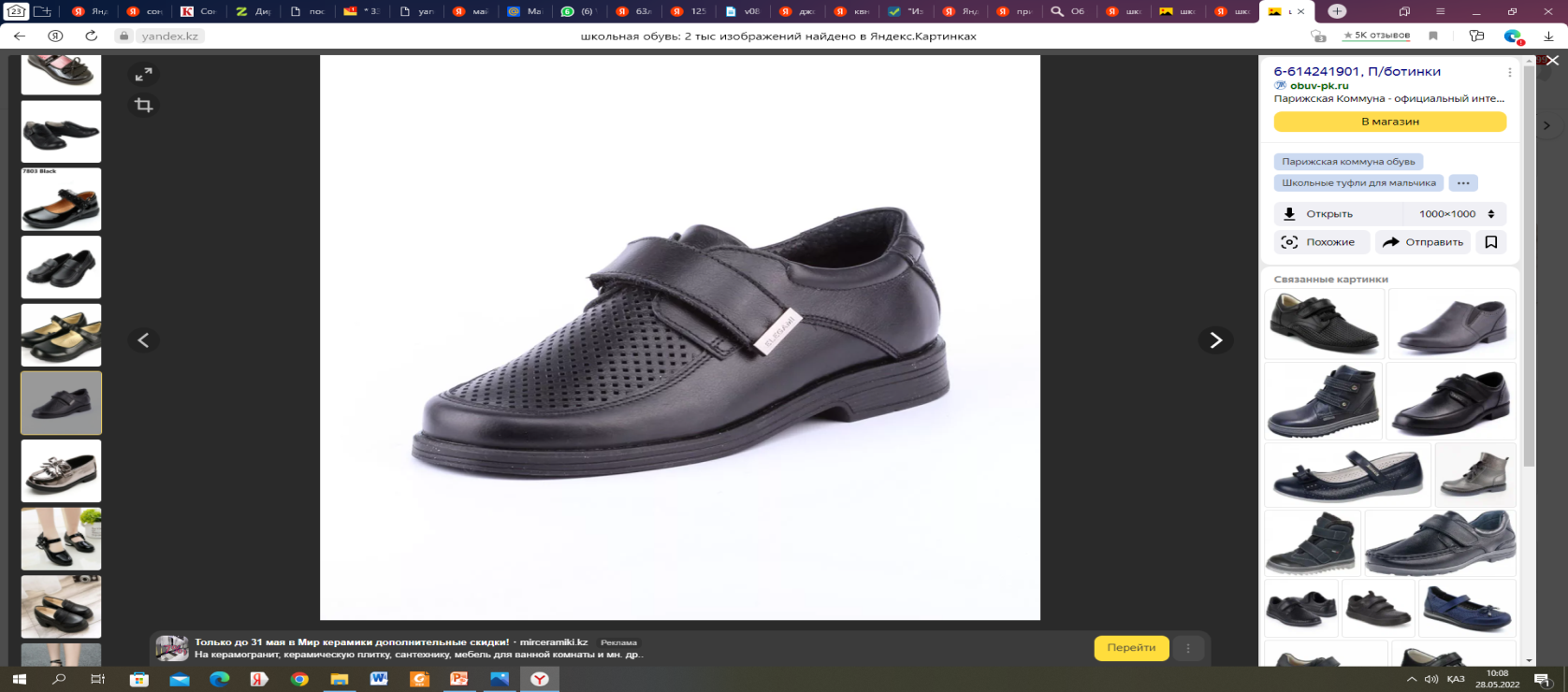 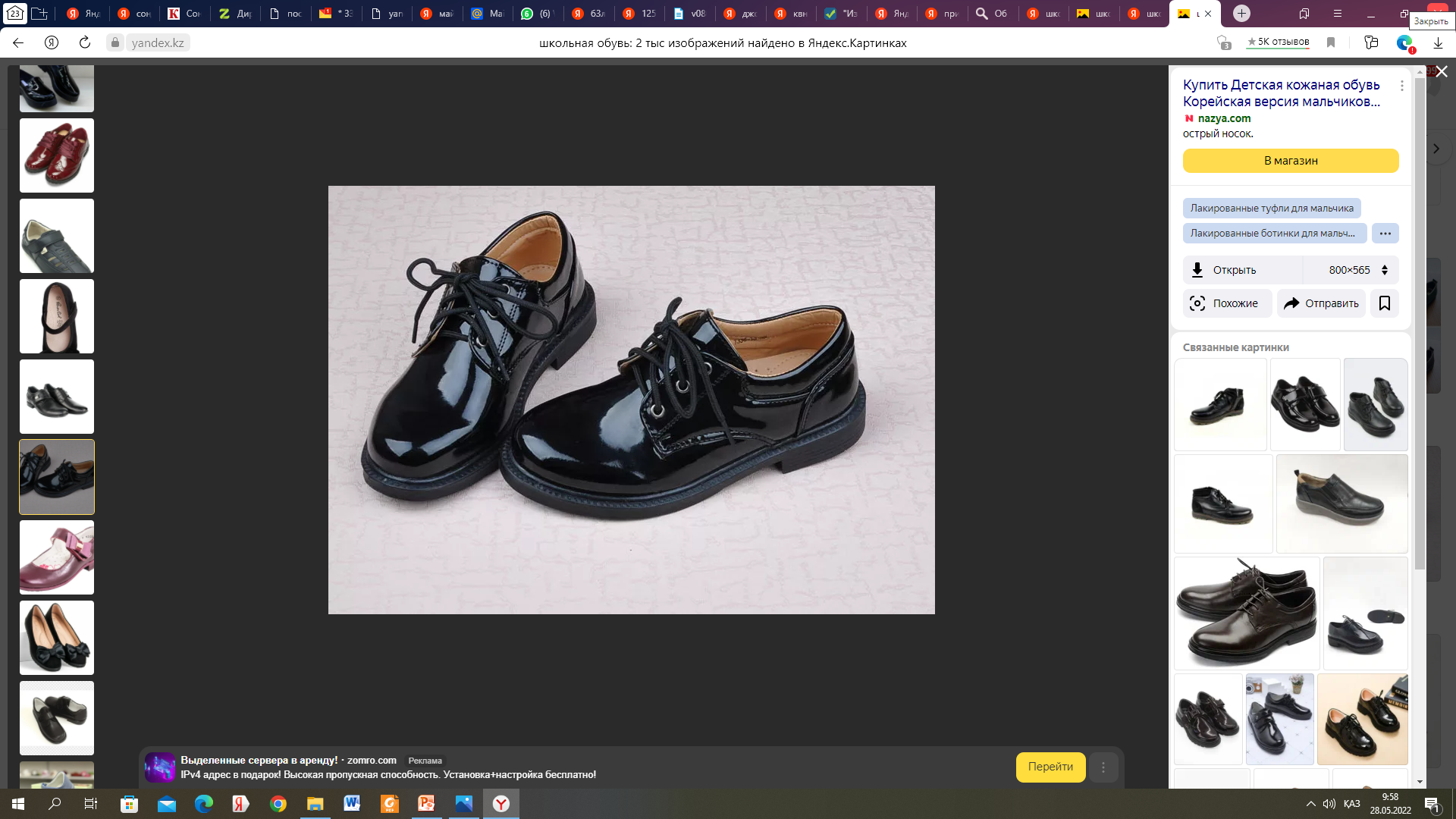 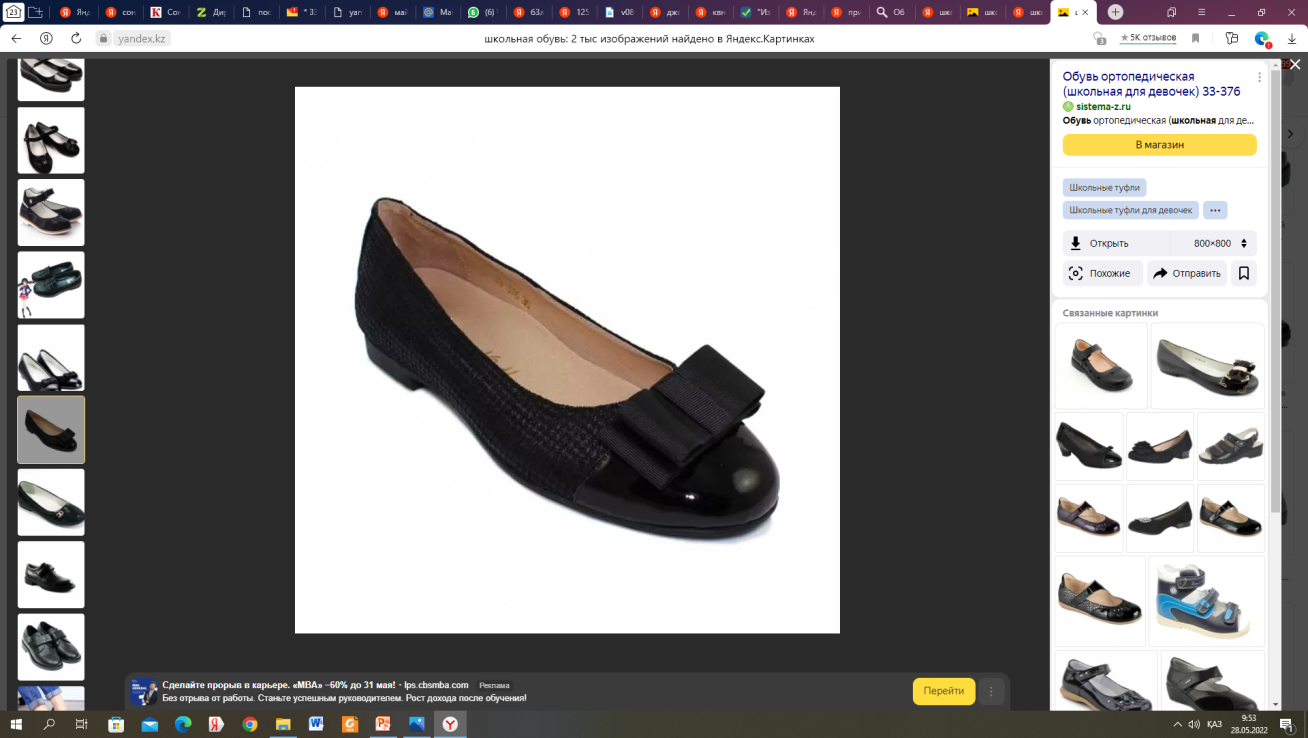 Классическая обувь с темной подошвой
Спортивная форма
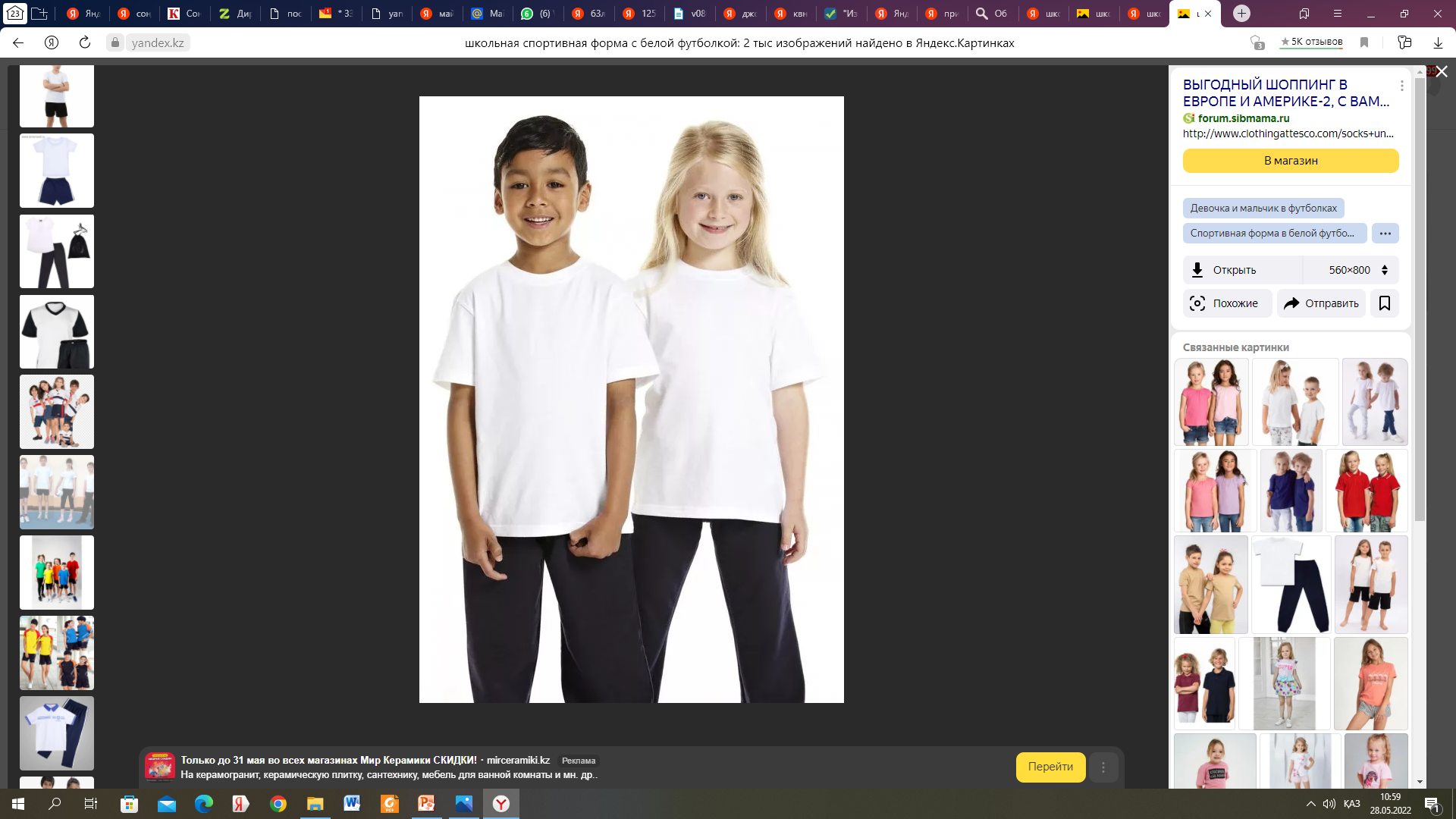 Спортивная форма для мальчиков и 
девочек включает: 
спортивные брюки, 
белая футболка, 
спортивную обувь 
(кроссовки, 
кеды темного цвета)